Climate Change:  Underlying Science and Producer Adaptations
Eugene S. Takle
Professor 
Department of Agronomy
Department of Geological and Atmospheric Science
Director, Climate Science Program
Iowa State University
Ames, IA 50011
Practical Farmers of Iowa
 Harlan, IA 
11 September 2010
Climate change is one of the most important issues facing humanity
The scientific evidence clearly indicates that our climate is changing, and that human activities have been identified as a dominant contributing cause.
Don Wuebbles
[Speaker Notes: No disagreement in  peer reviewed literature
Powerful statements from every major professional science society and organization in the world
Powerful statements from the National Academies of Sciences (the leadership in science) for every major country
G8 + 5 other countries, May 2009: “The need for urgent action to address climate change is now indisputable.”]
Climate changes are underway in the U.S. and are projected to grow
Temperature rise
Sea-level rise
Increase in heavy downpours
Rapidly retreating glaciers
Thawing permafrost
Lengthening growingseason
Lengthening ice-free seasonin the ocean and on lakesand rivers
Earlier snowmelt
Changes in river flows
Plants blooming earlier; animals, birds and fish moving northward
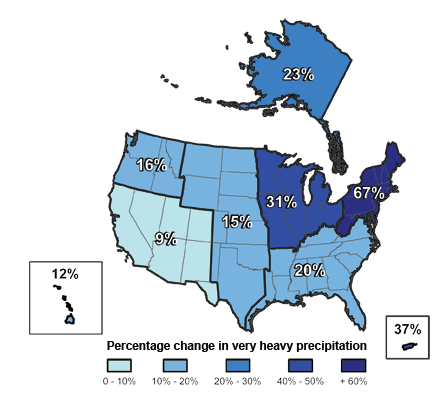 Don Wuebbles
Three separate analyses of the temperature record – Trends are in close agreement
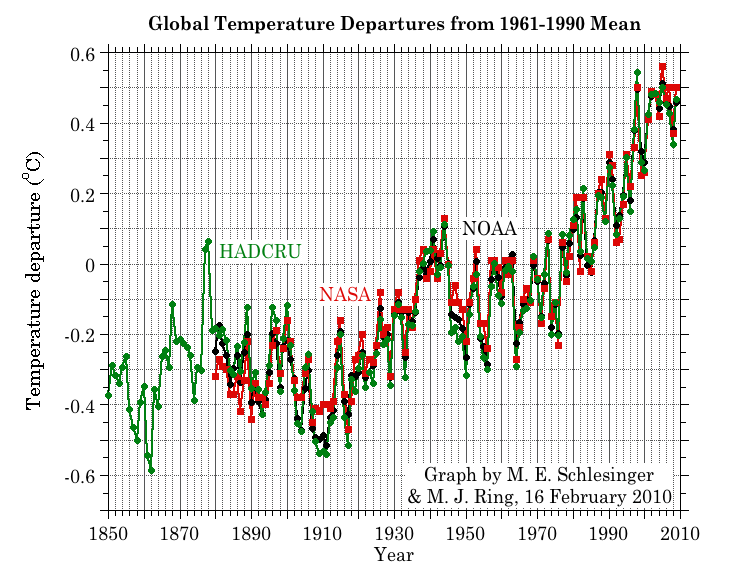 Don Wuebbles
Temperature Changes are Not Uniform Around the Globe
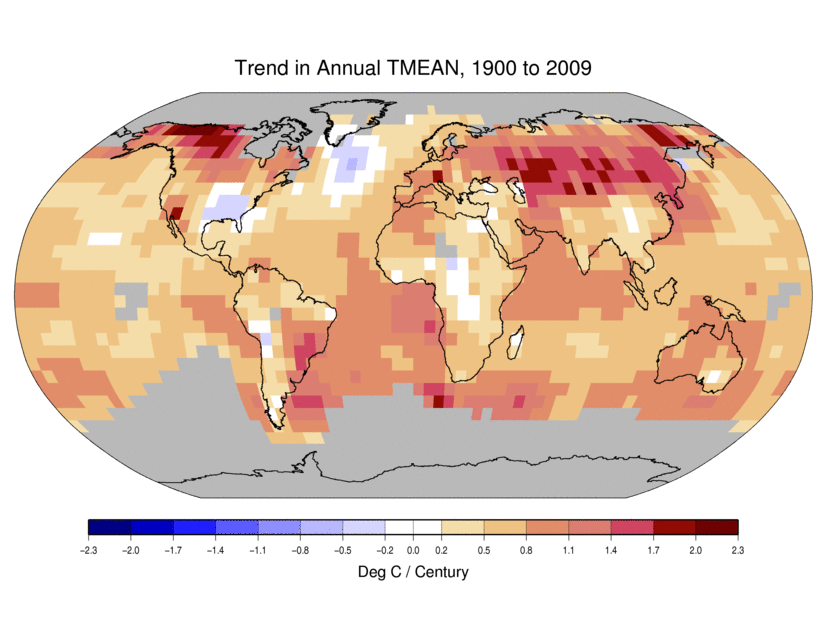 From Tom Karl, NOAA NCDC
U.S. Temperature Trends
U.S. average temperature has risen more than 2oF over the past 50 years
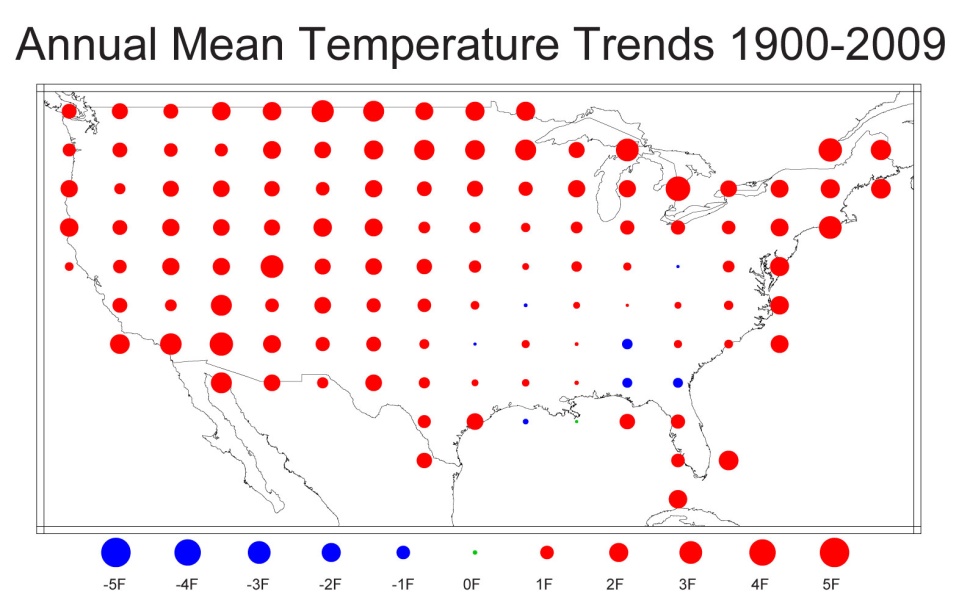 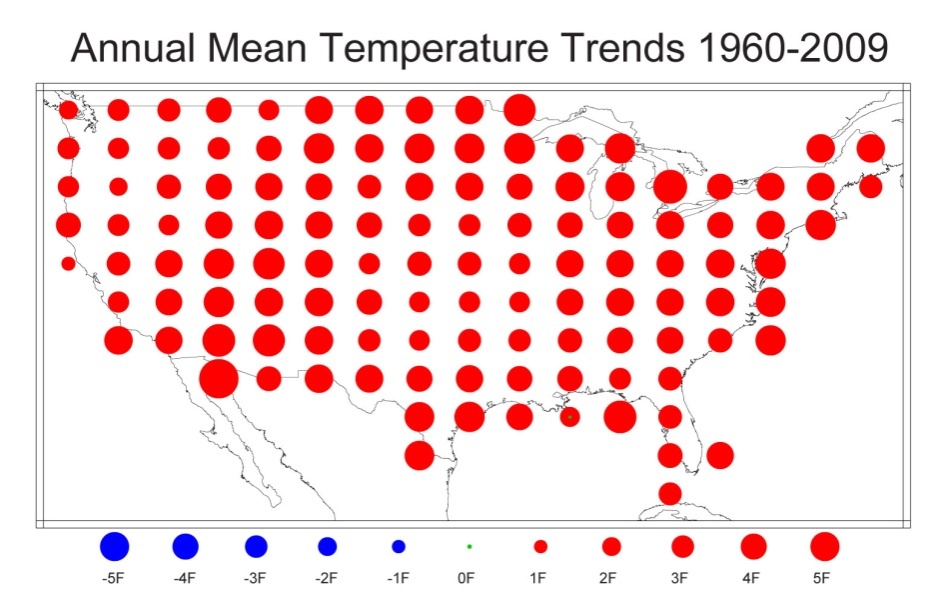 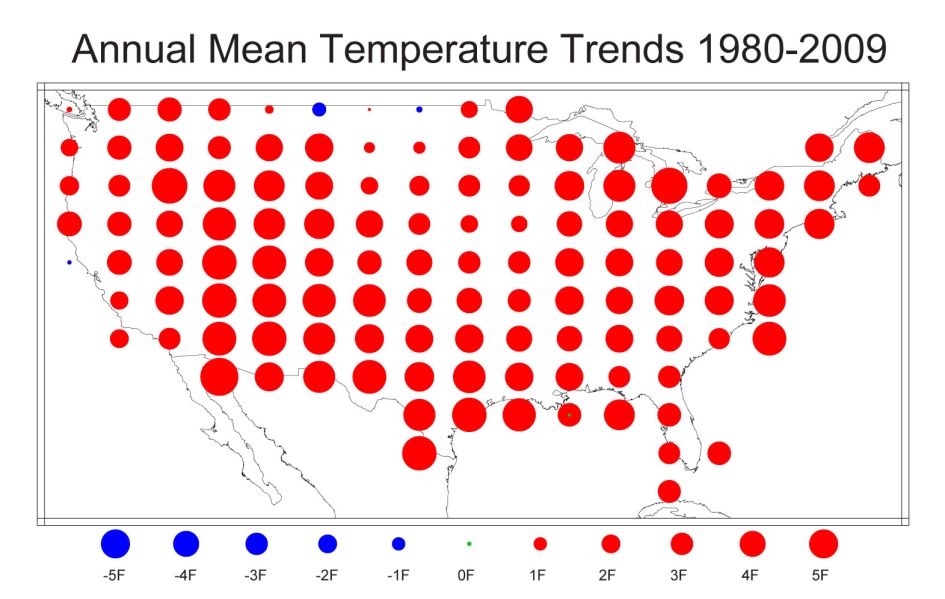 From Tom Karl, NOAA NCDC
Conditions today are unusual in the context of the last 2,000 years …
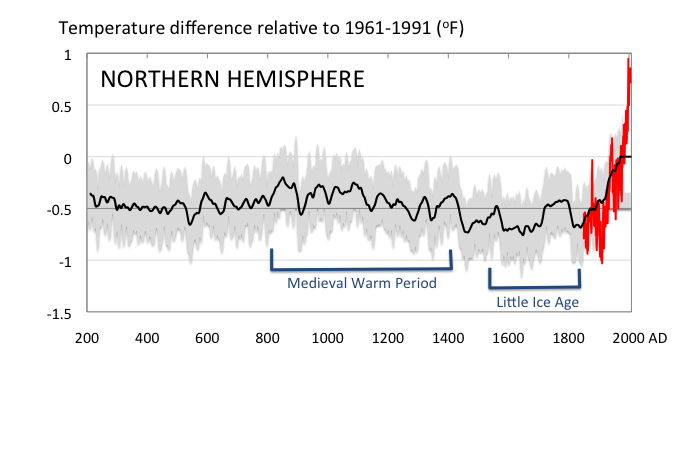 Don Wuebbles
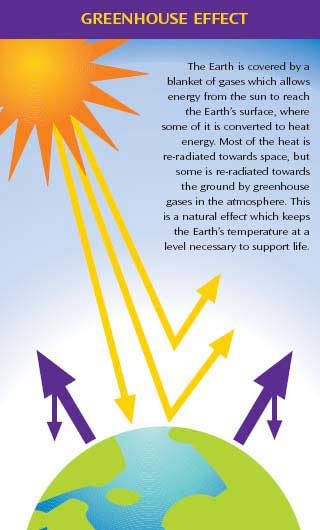 Why does the Earth warm?1. Natural causes
THE GREENHOUSE EFFECT…
…is 100% natural. 
Heat is trapped in the atmosphere.
…sustains life on Earth.
Keeps average temperatures at 12.8oC (55oF), instead of –29oC (-20oF).
Don Wuebbles
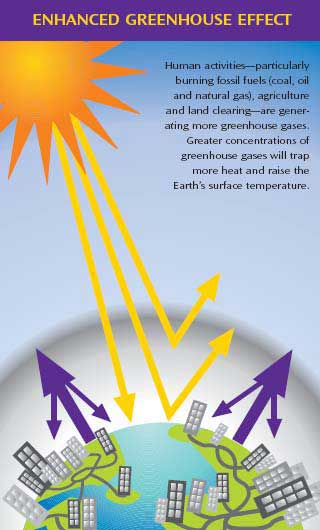 Why does the Earth warm?2. Human causes
THE ENHANCED GREENHOUSE EFFECT
(or GLOBAL WARMING)

… is primarily human-induced:  We’re increasing heat-trapping gases in the atmosphere.
… is like wrapping an extra blanket around the Earth.
Don Wuebbles
Natural factors affect climate
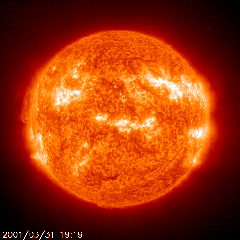 Variations in the energy
received from the sun
Variations in the Earth's orbit
(Milankovic effect)
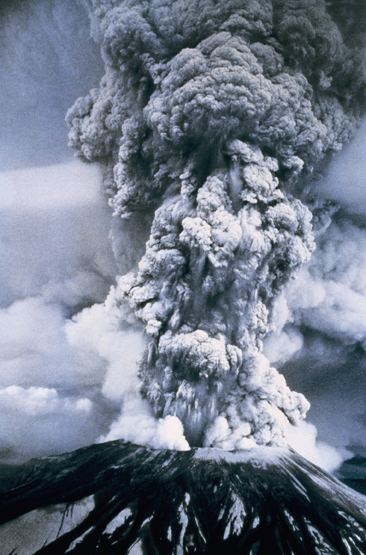 Stratospheric 
aerosols from
energetic
 volcanic eruptions
Chaotic interactions in
the Earth's climate
(for example, El Nino, NAO)
Don Wuebbles
Non-natural  mechanisms
Changes in atmospheric concentrations of radiatively important gases
Changes in aerosol particles from burning fossil fuels and biomass
Changes in the reflectivity (albedo) of the Earth’s surface
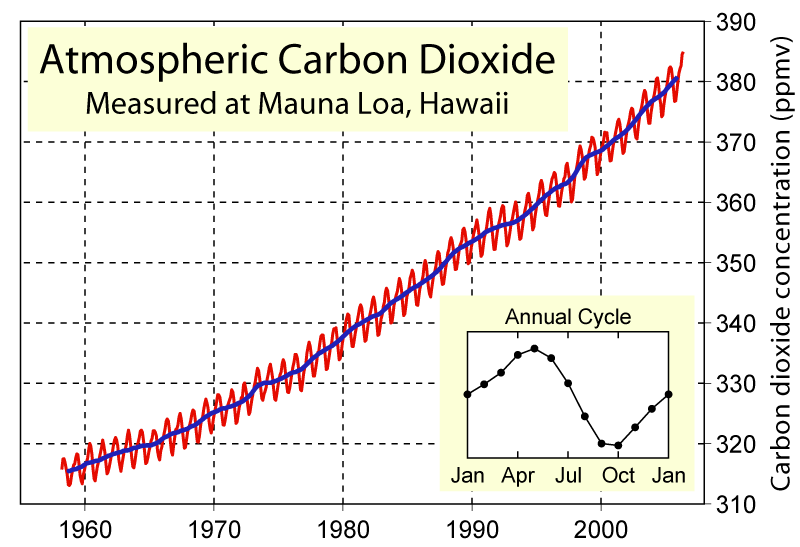 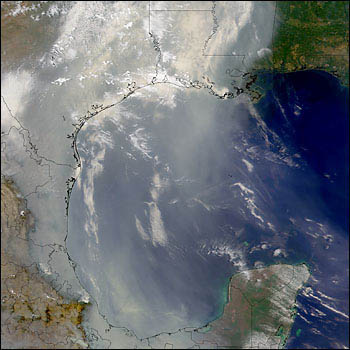 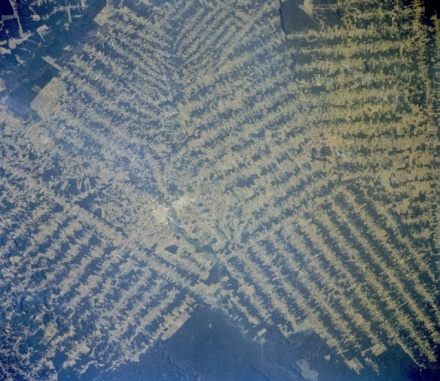 Don Wuebbles
We have Moved Outside the Range of Historical Variation
800,000 Year Record of Carbon Dioxide Concentration
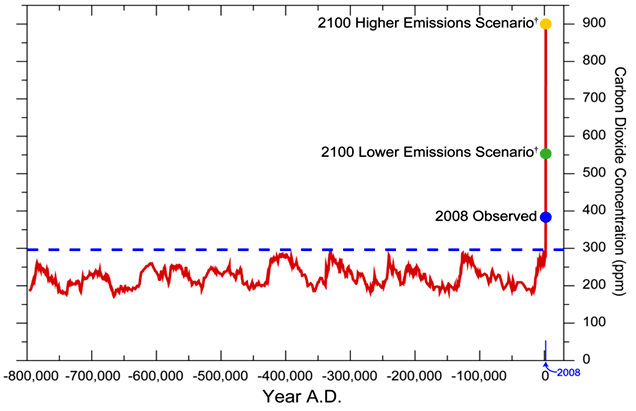 Don Wuebbles
What can we expect in the future?
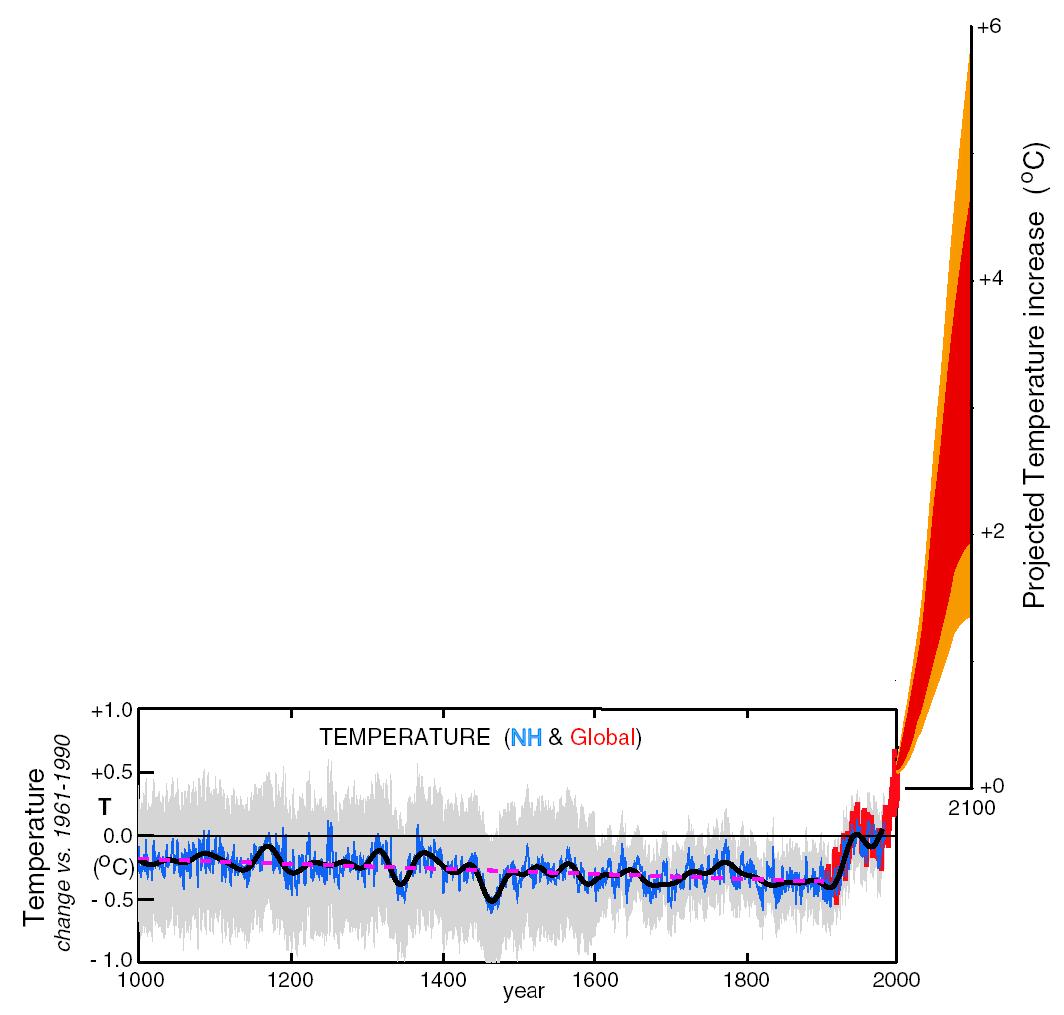 Don Wuebbles
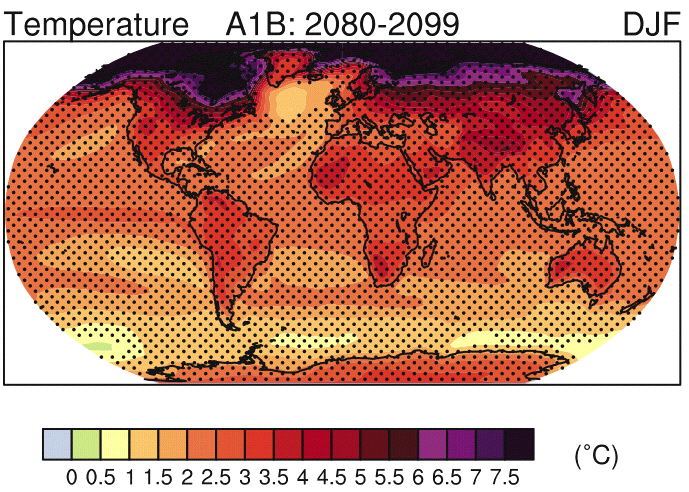 IPCC 2007
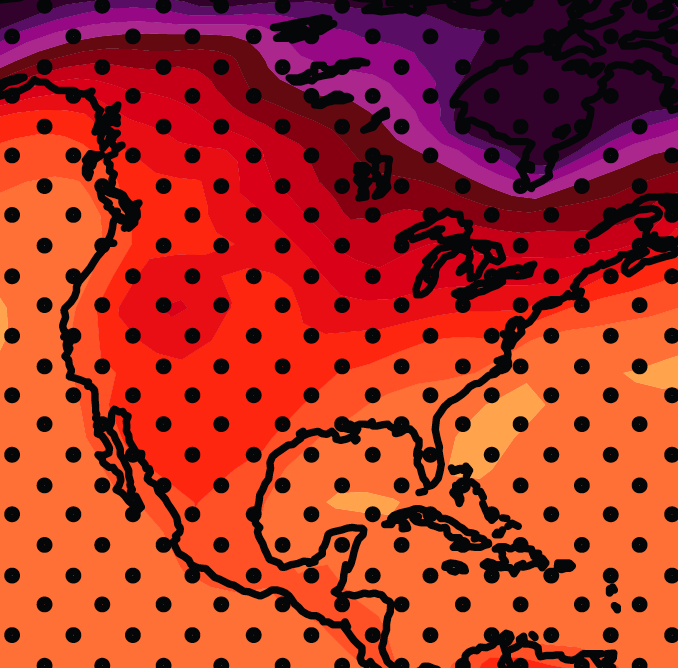 December-January-February  Temperature Change
7.2oF
6.3oF
A1B Emission Scenario
2080-2099 minus1980-1999
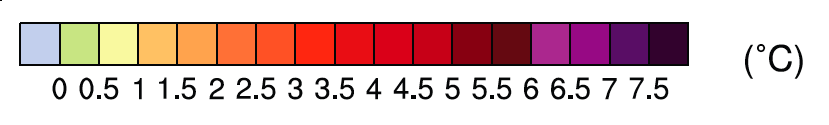 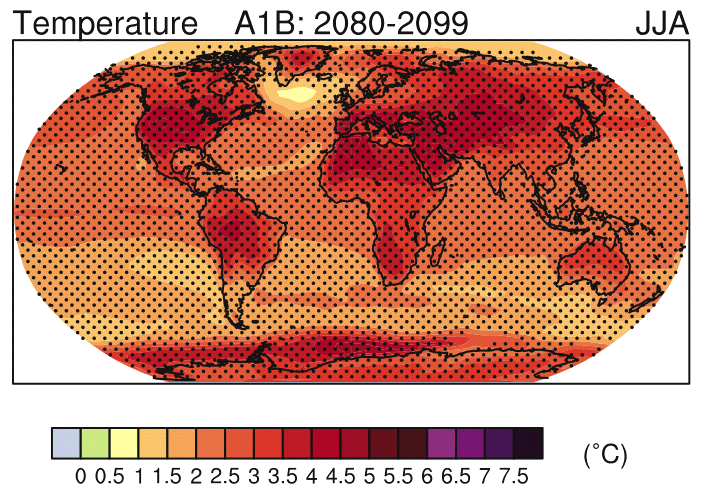 IPCC 2007
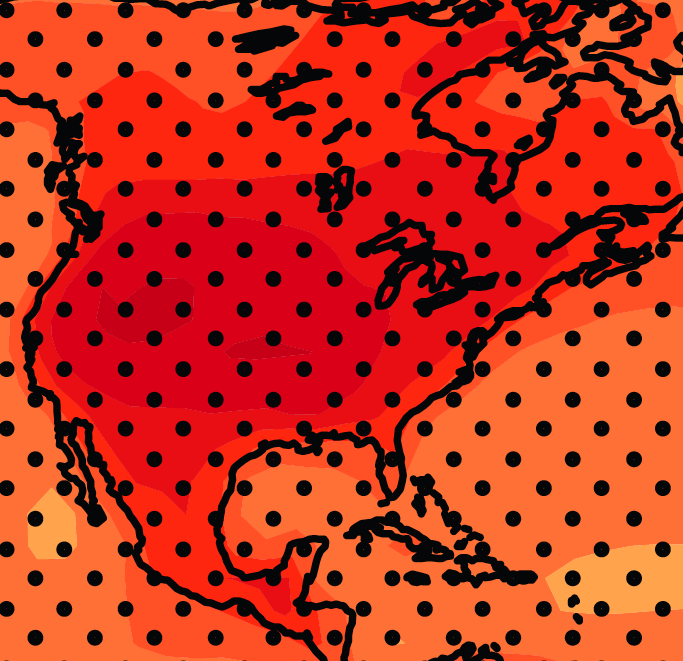 June-July-August  Temperature Change
4.5oF
5.4oF
A1B Emission Scenario
2080-2099 minus1980-1999
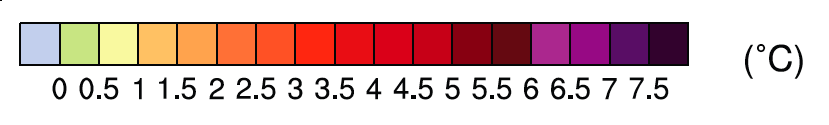 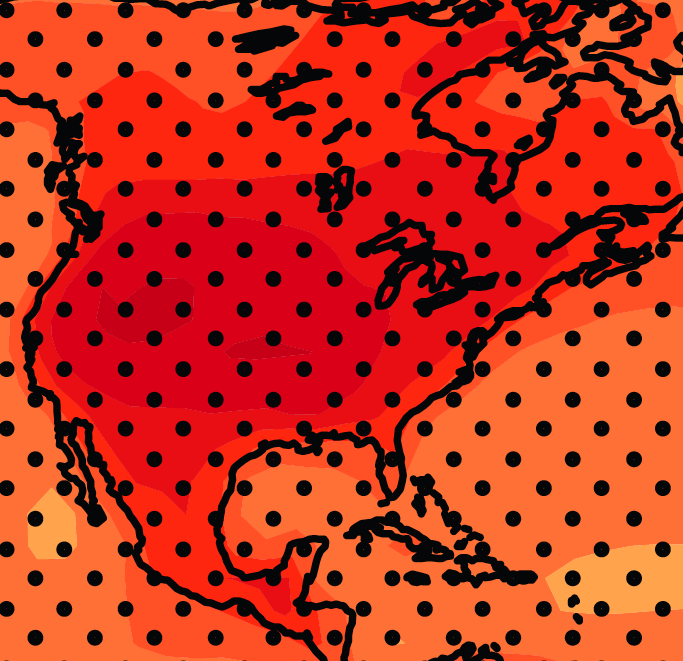 June-July-August  Temperature Change
4.5oF
5.4oF
A1B Emission Scenario
2080-2099 minus1980-1999
Not the direction of current trends
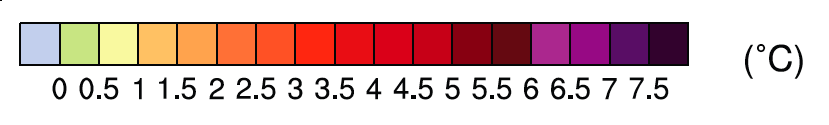 Increases in very high temperatures will have 
wide-ranging effects
Higher Emissions Scenario, 2080-2099
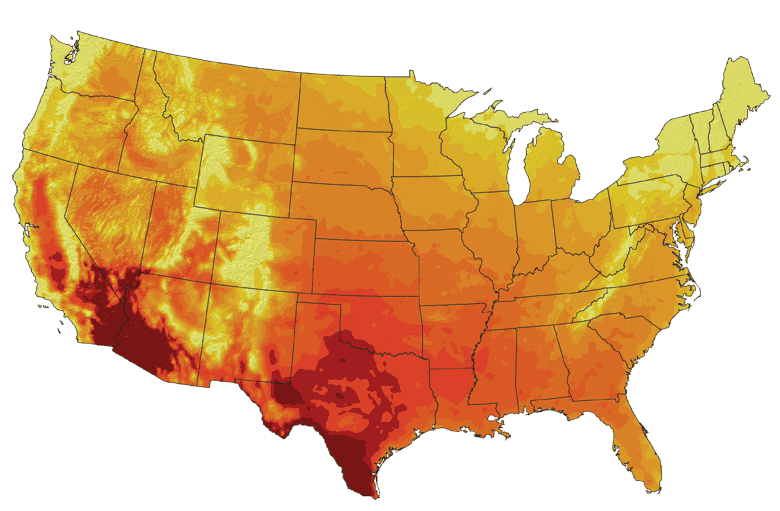 Number of Days Over 100ºF
Average:
30-60 days
Recent Past, 1961-1979
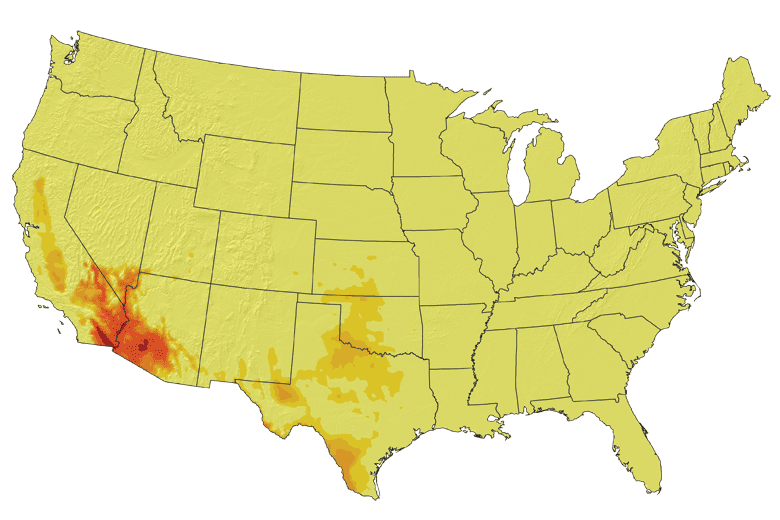 Lower Emissions Scenario, 2080-2099
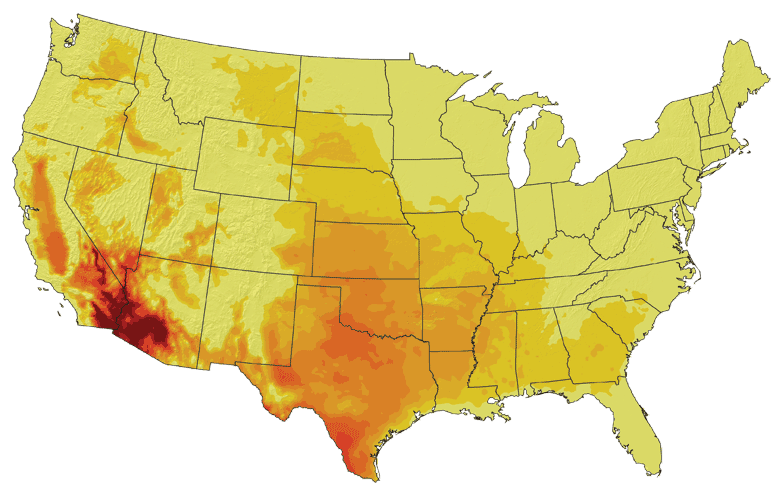 Average:
10-20 days
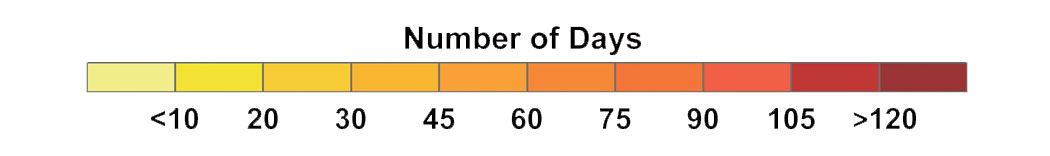 Don Wuebbles
Projected Change in Precipitation: 2081-2099
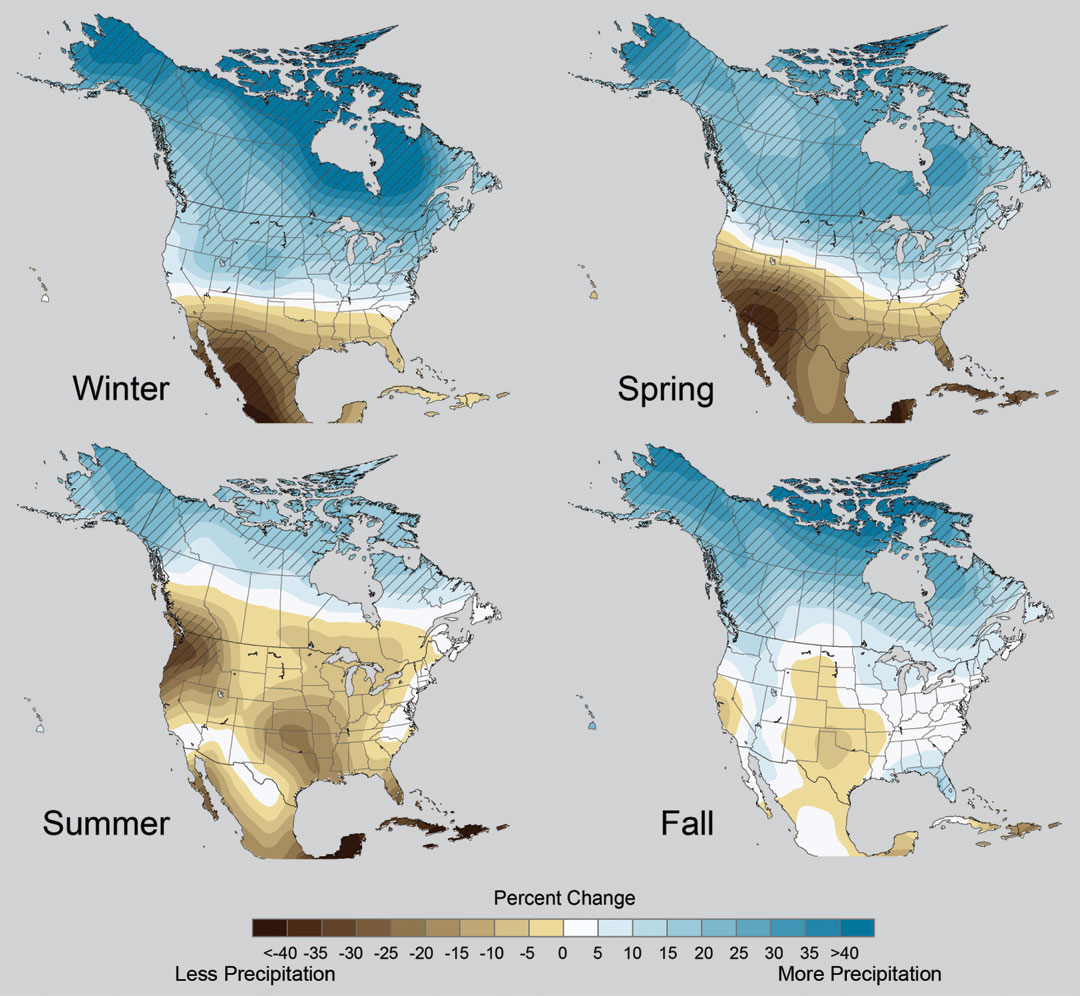 Midwest: Increasing winter and spring precipitation, with drier summers

More frequent and intense periods of heavy rainfall
Unstippled regions indicate reduced confidence
Relative to 1960-1990
NOTE: Scale Reversed
Don Wuebbles
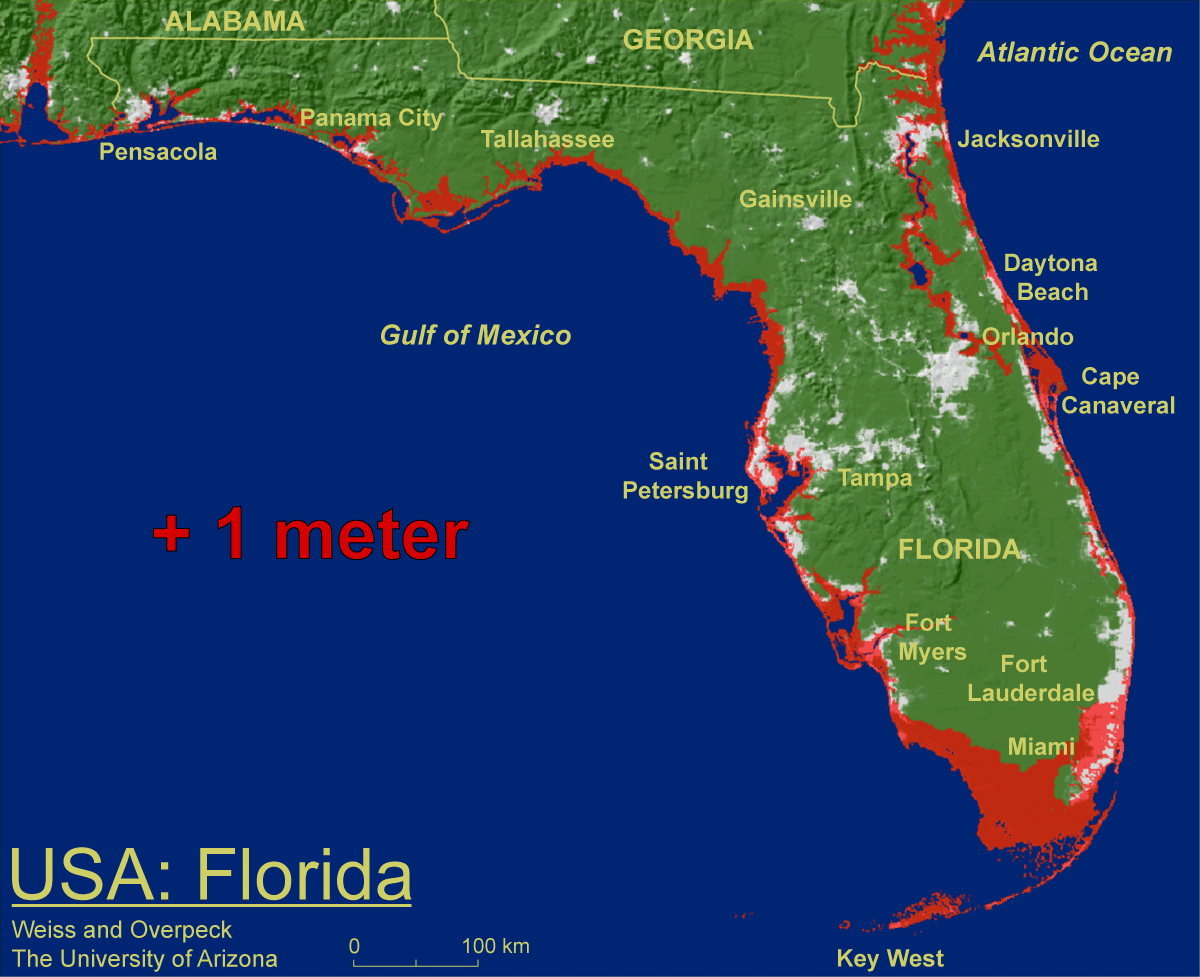 1 meter will be hard to avoid, possibly within this century, just from thermal expansion and small glacier melt.
Don Wuebbles
Widespread climate-related impacts are occurring now and are expected to increase
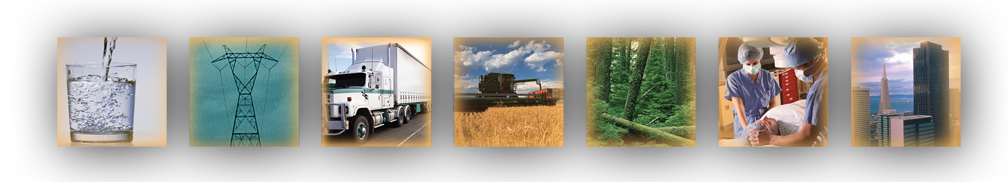 Water Resources
Energy Supply & Use
Transportation
Agriculture
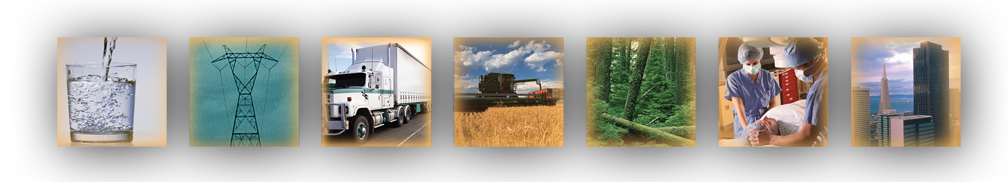 Ecosystems
Human Health
Society
Don Wuebbles
Iowa State-Wide Average Data
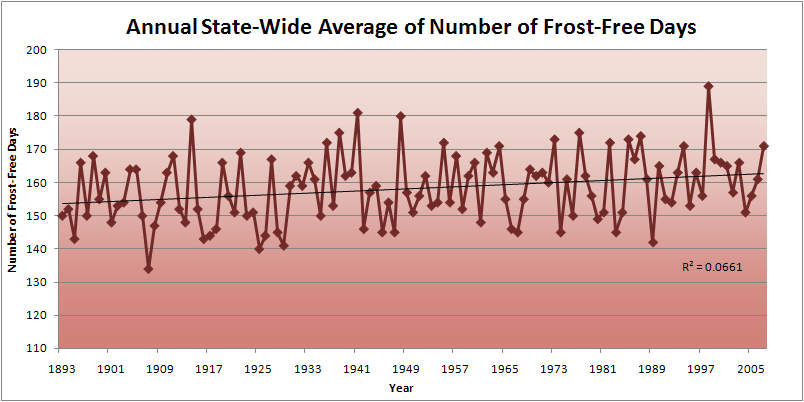 Des Moines Airport Data
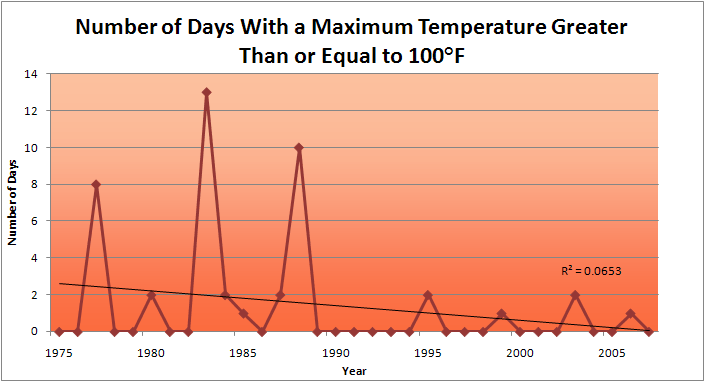 1983:  13
1988:  10
1977:  8
2009:  0
Des Moines Airport Data
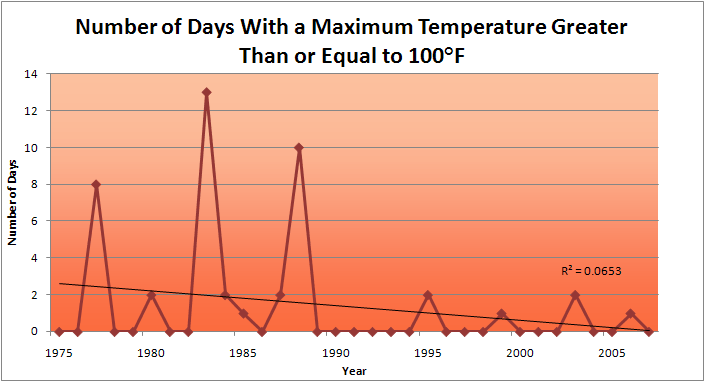 1983:  13
1988:  10
6 days ≥ 100oF in the last 20 years
1977:  8
2009:  0
Iowa State-Wide Average Data
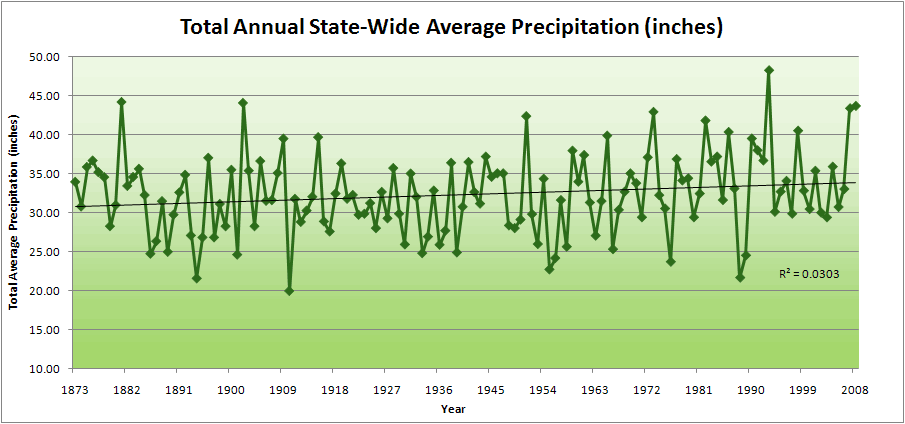 Iowa State-Wide Average Data
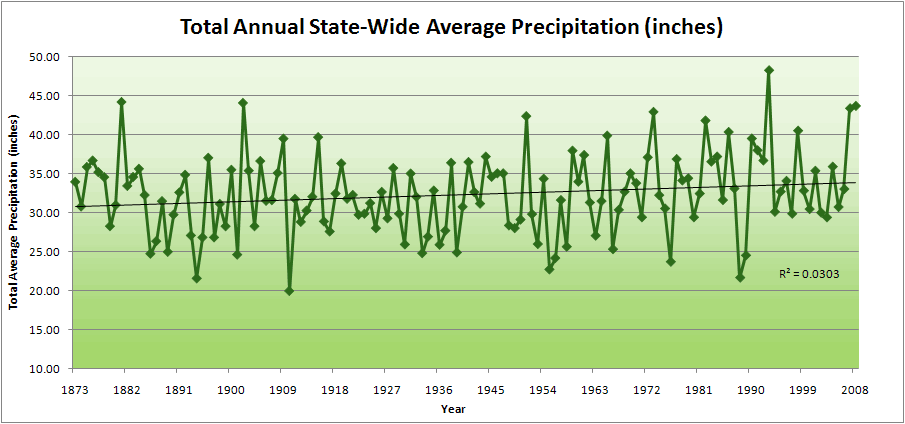 34.0”
8% increase
31.5”
Iowa State-Wide Average Data
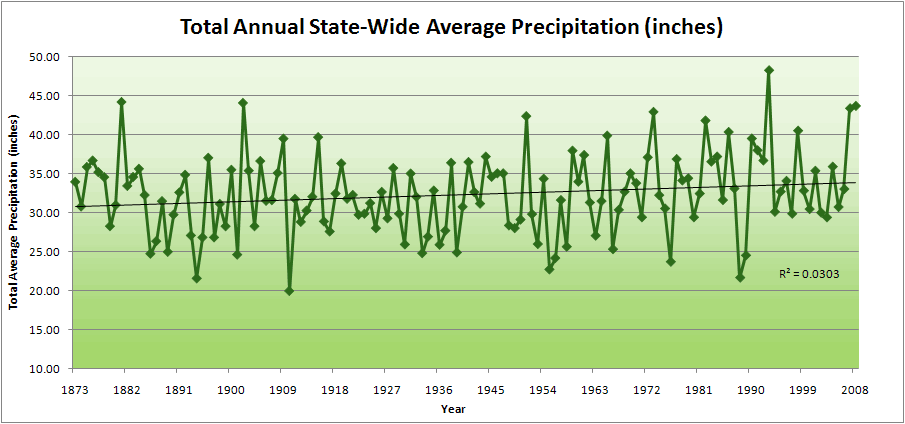 Totals above 40”
2 years
Iowa State-Wide Average Data
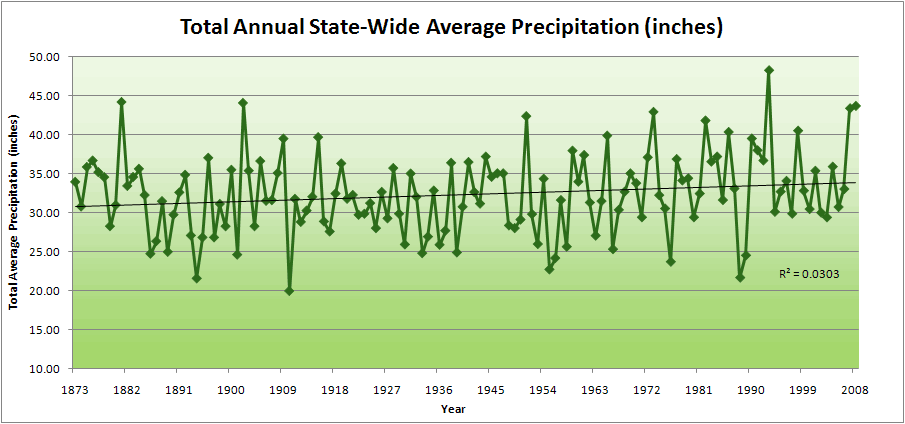 Totals above 40”
8 years
2 years
Cedar Rapids Data
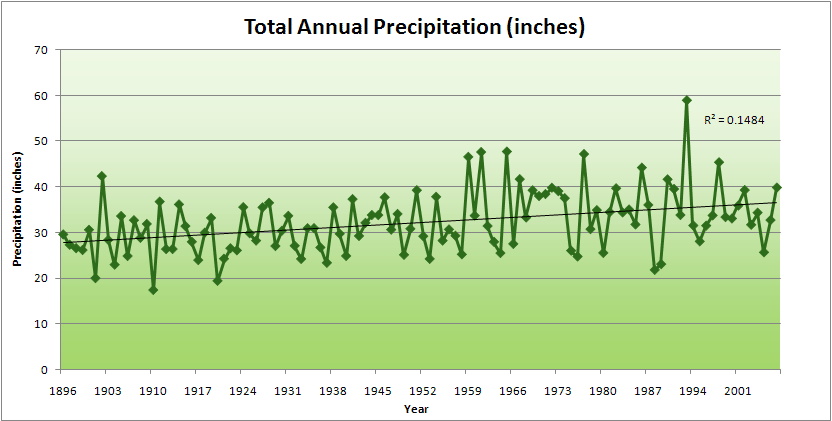 Cedar Rapids Data
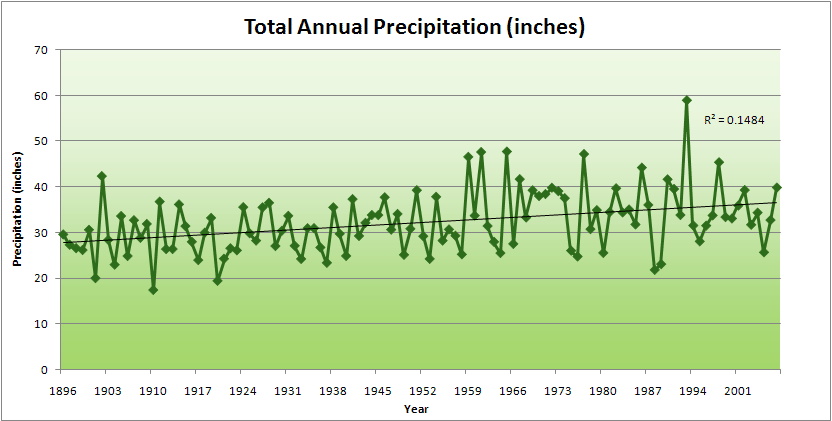 32% increase
28.0”
37.0”
Cedar Rapids Data
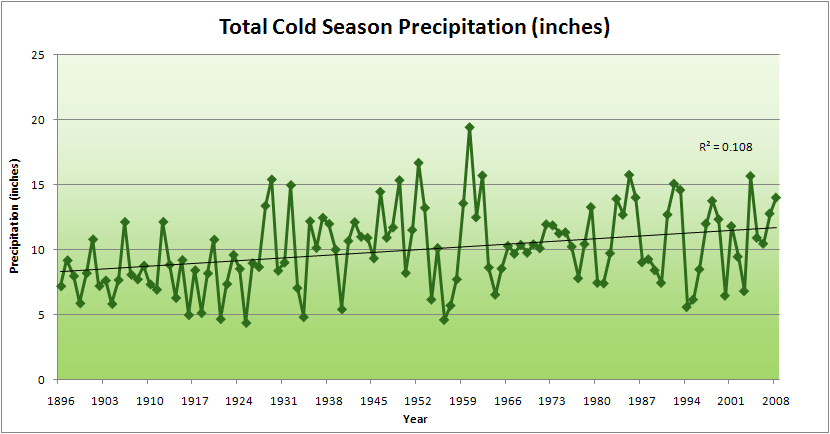 51% increase
11.8”
7.8”
Cedar Rapids Data
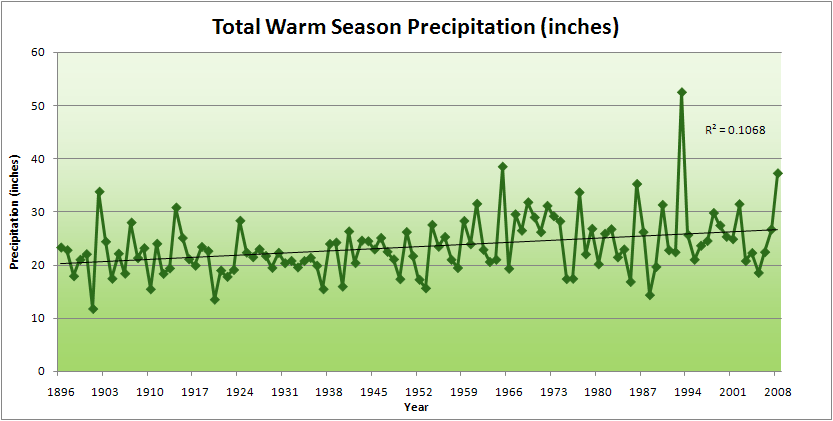 34% increase
26.8”
20.2”
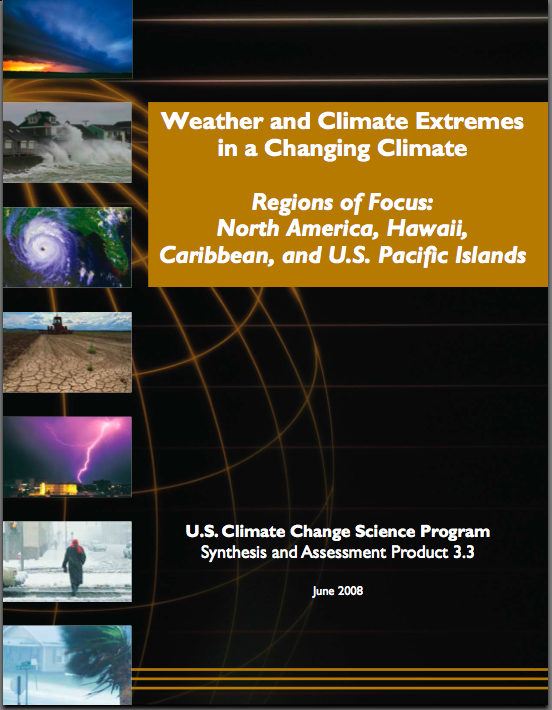 “One of the clearest trends in the United States observational record is an increasing frequency and intensity of heavy precipitation events… Over the last century there was a 50% increase in the frequency of days with precipitation over 101.6 mm (four inches) in the upper midwestern U.S.; this trend is statistically significant “
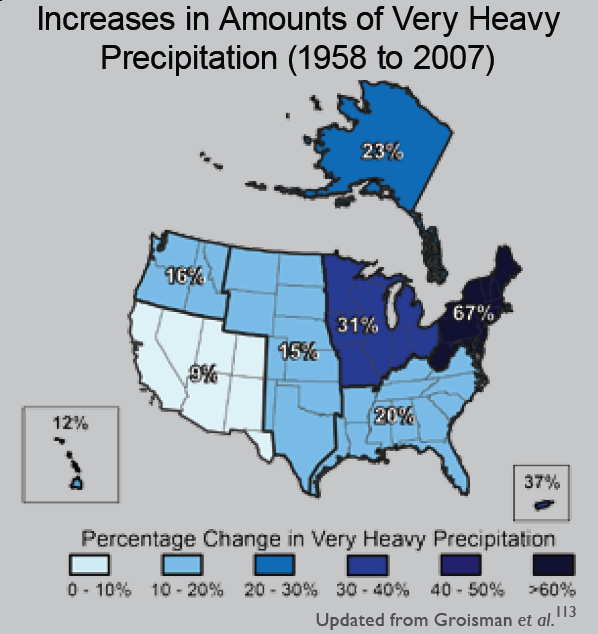 Karl, T. R., J. M. Melillo, and T. C. Peterson, (eds.), 2009:  Global Climate Change Impacts in the United States. Cambridge University Press, 2009, 196pp.
Cedar Rapids Data
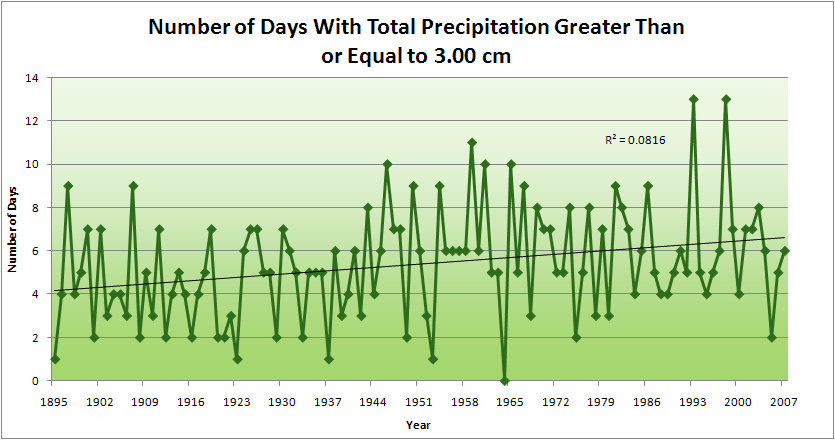 6.6 days
4.2 days
57% increase
Cedar Rapids Data
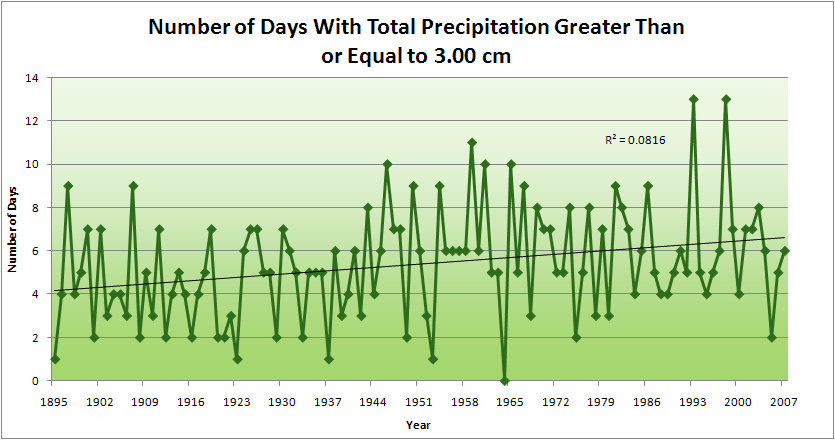 Years having more than 8 days
11
2
6.6 days
4.2 days
57% increase
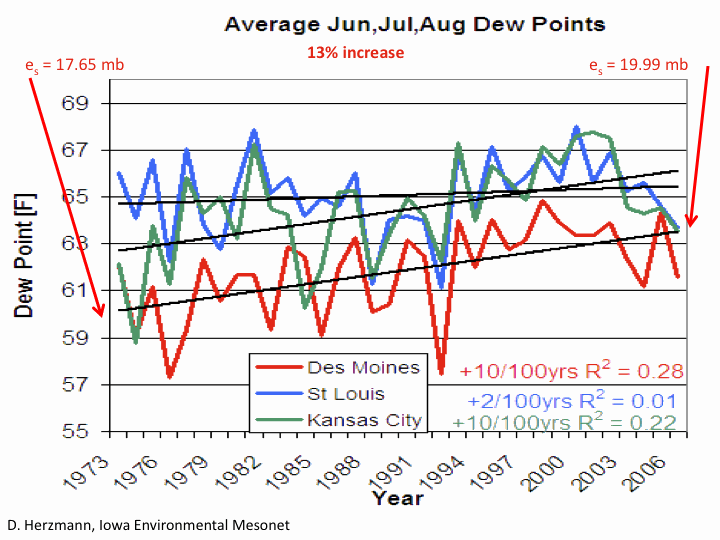 Iowa Agricultural Producers’ Adaptations to Climate Change
Longer growing season:  plant earlier, plant longer season hybrids, harvest later
Wetter springs:  larger machinery enables planting in smaller weather windows
More summer precipitation:  higher planting densities for higher yields
Wetter springs and summers:  more subsurface drainage tile is being installed, closer spacing, sloped surfaces
Fewer extreme heat events:  higher planting densities, fewer pollination failures
Higher humidity:  more spraying for pathogens favored by moist conditions. more problems with fall crop dry-down, wider bean heads for faster harvest due to shorter harvest period during the daytime.
Drier autumns:  delay harvest to take advantage of natural dry-down conditions
HIGHER YIELDS!!
Is it genetics or climate?  Likely some of each.
For More Information
Assessment of Potential Impacts of Climate Changes on Iowa
Using Current Trends and Future Projections
Eugene S. Takle
Climate Science Program
Iowa State University
Ames, IA  50011
gstakle@iastate.edu
515-294-9871

13 August 2010
Why Is Iowa Getting So Many Floods?
Why Small Changes in Rainfall Produce Much More Flooding
13% increase in atmospheric moisture in June-July-August
~10% increase in average precipitation in Iowa
~5-fold increase in high-precipitation events, mostly in June-July-August, that lead to runoff
Iowa rivers and watersheds are oriented  NW-SE
Rainfall patterns turn from SW-NE in March-May to W-E or NW-SE in mid summer
More frequent floods are the result of one or more of the following
More rain 
More intense rain events
More rain in the summer
Rainfall patterns more likely to align with streams and watersheds
Streams amplify changes in precipitation by a factor of 2-4
AND:  more subsurface drainage tile has been installed
For More Information
Contact me directly:
			gstakle@iastate.edu
Current research on regional climate and climate change is being conducted at Iowa State University under the Regional Climate Modeling Laboratory
	 		http://rcmlab.agron.iastate.edu/
North American Regional Climate Change Assessment Program
			http://www.narccap.ucar.edu/
For current activities on the ISU campus, regionally and nationally relating to climate change see the Climate Science Initiative website:
			http://climate.engineering.iastate.edu/
Or just Google Eugene Takle